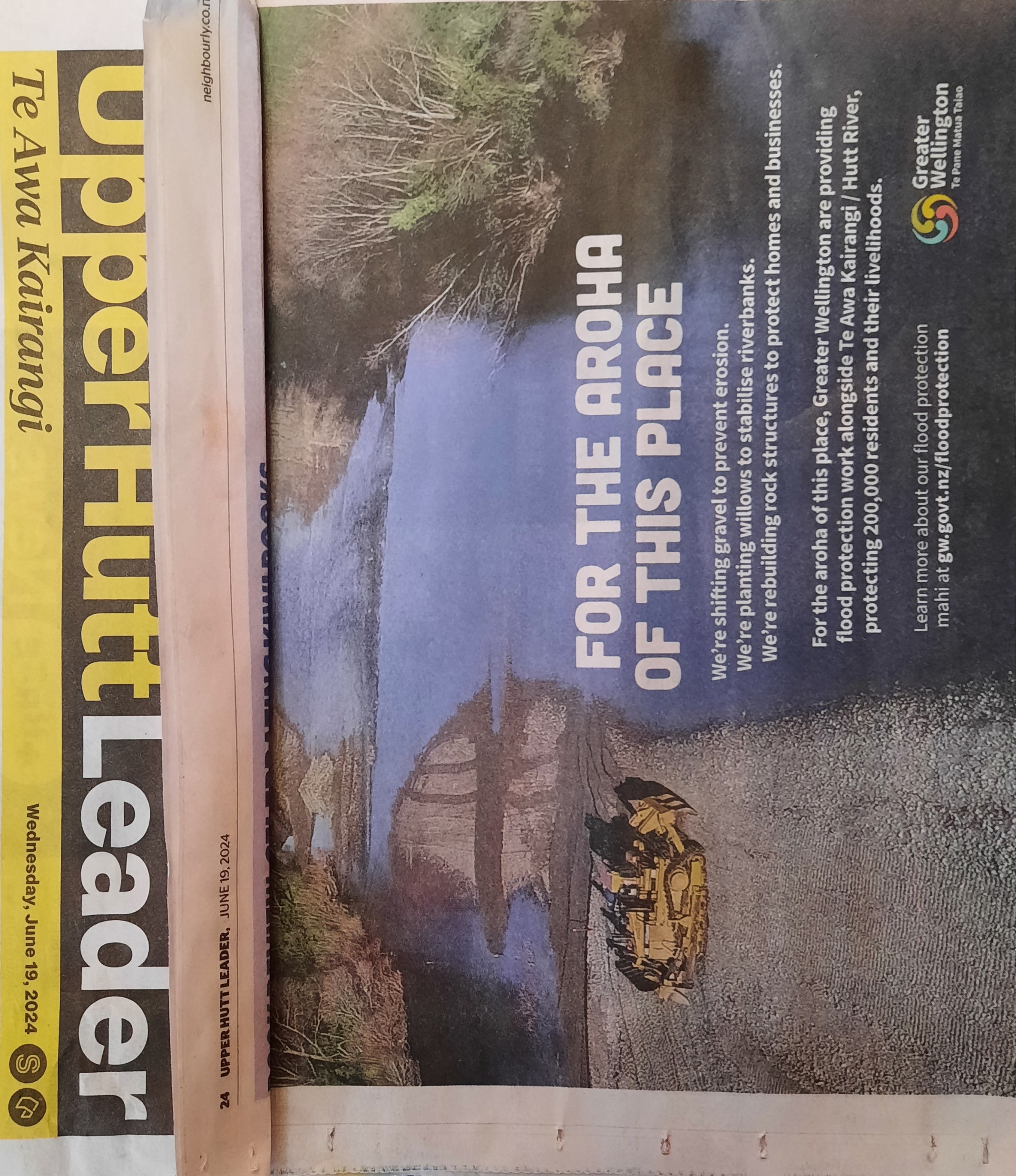 Wellington Farm Forestry PC1, Stream 3  Submission
Presented by Eric Cairns, Secretary Wgtn FFA
[Speaker Notes: Photo is from GW publicity as published in the Leader June 2024]
Rebuttal Evidence
Agree with:
That CCF/Permanent Forest for harvest and replanting be controlled by NESCF, even in catchments where TASVC is not met
That 5 year trend data  be used to assess TAS VC rather than the most recent monitoring record
Disagree with
The temperature change calculations submitted by Dr Greer in respect of SFS Grade
Dr Greer does not address the “reasonableness" of Hutt Boulcott TASVC set at  Class A

P.R19 appears to be incorrectly drafted
[Speaker Notes: In addition to the points on the slide, There appears to be divergent policy directions. Shannon Watson/Dr Greer are all about focussing on surficial erosion  as the main contributor to Total Annual Sediment Loads (steep land more likely to scour).
However, the Erosion Susceptibility mapping is all about identifying risk of shallow land slide.  In a change of tack,  potentially erosion prone land is proposed to be a factor in granting restricted discretionary consents where TAS fails.]
Insufficient Stringency to override NESCF
Whilst NESCF does allow for councils to override it in order achieve objectives of NPSFM, the case is weak and erosion issues in these two whaitua are  far less severe than in many other regions.
In order to justify overriding NESCF, GW need to demonstrate that exceptional circumstances exist in these two whatiatua compared to generally prevailing conditions.
We suggest that failure to meet TASVC  is a common occurrence throughout NZ.
Only a few smaller pFMU currently fail TASVC (except Boulcott, under challenge). Boulcott VC is already well above NBL 
There is no acknowledgement that bedding in NESCF along with better enforcement and improved training could also contribute to achieving  VC objectives
Note that several pFMU with significant levels of Plantation Forestry actually meet TASVC.
[Speaker Notes: Our first position is to support the submission by NZFFA referring  to insufficient Stringency]
Fallback Choice is Controlled Consent for Forestry on potentially high erosion risk land only where TASVC fails
Potentially high-risk slopes (>26⁰) have higher risk of surficial erosion
Controlled consent will still allow GW to apply conditions that can be enforced
Consent will safeguard business and supply chain continuity
That low risk (less steep) sites are not saddled with unnecessary  costs
[Speaker Notes: In the event that the commissioners reject our argument of stringency, 
Surficial erosion will include forestry earthworks., but we agree with Mr Blyth, that there is a relatively low risk of shallow landslides on forestry land within these Whaitua 
We say that existing best practice (as detailed in NZFOA manuals), along with adhering to  NESCF conditions, provides adequate control. If conditions cannot be met, harvesting activity would escalate to discretionary consent anyway
There is no need for certified Forestry Management Plans (another expense that adds little value)
For any earthwork activity, this must be backed up by site visits (including to permitted activity sites) and training. Obviously, there is cost recovery applying to monitoring permitted activity.

Consents still add a significant cost. These fees should not be charged too far in advance of available revenue.]
Next fallback choice is supporting Restricted Discretional Activity where TASVC fails
Acknowledge that NESCF, as it currently operates, could do better
Acknowledge that Forestry interests need to be seen to improve their environmental performance
Question whether additional regulation will actually deliver sought after TASVC
This option will disproportionally affect woodlots
[Speaker Notes: This choice is predicated by:
	water plans and review of TAS and climate change effects
	In combination with training, methods 44 a, b and c
	Preference that low risk activities defer to operate under NESCF (which can escalate to discretionary control if conditions are not met)

Improved environmental performance is part of Public License to Operate, even though much of the Ecosystem Services provided by plantation forestry are invisible to the public. (avoided risk of erosion)]
WH.R20, monitoring records and receiving water bodies
Latest monitoring point quoted
Receiving Bodies
Most recent monitoring record for VC dictates whether NESCF prevails or whether Restricted Discretionary activity applies
Restriction on activity should refer to median value over the longer term (5 yrs), not to the most recent record.
WH.P28  and S42a clearly intend that the VC status  of receiving water bodies would also dictate where restricted discretionary activity was applied.
WH.R20 fails to mention receiving bodies
[Speaker Notes: Rebuttal evidence from Dr Greer has picked up on this.

WH.R20 is obscure, and does not reflect what should be happening.]
Revised notes to and Rule P.R19  typo?
The intent of S42a reports was to require restricted conditional consent only where TASVC was NOT MET.
As drafted in rebuttal, P.R19 says restricted discretionary activity is now required where TASVC IS MET and the previous clause P.R20 is deleted

Please clarify
[Speaker Notes: Clearly, where TASVC is met, there is no need to restricted discretionary provisions]
Minimum areas and low risk exemptions
Example of small block with yellow hazardous slope overlay
There are a few existing  small commercial forests not on potentially erosion prone steep land and not close to water bodies.
The photo here is from UH City where hazardous slope overlay is  in orange (>26⁰), Colletts Road
There will be more small woodlots on less steep land, and away from water bodies.
[Speaker Notes: Acknowledge exemption for CFF/permanent, but the requirement for restricted conditional consent for other low risk forests is unreasonable. It also  disproportionally penalises smaller forests.

In catchments where TAS is not met, costs to prepare an application for resource consent may be $8-9k (information from some forestry management companies).  Add  in GW administrative costs plus inspections.  Increasing compliance costs and lack of scale make small scale forestry less and less attractive, and I would suggest, that where ETS obligations allow changes in land use, that pastoral farming or subdivision to smaller residential blocks will prevail as being more profitable and less risky land uses, both of which are likely to produce more sediment than forestry operations in the long term, and to generate more greenhouse gases.]
Relitigating  Water Quality TASVC
The appears to me to be a change in proposed rules after Stream 2 hearings were completed.
A have previously mentioned GW bulldozer activity in the Hutt as possibly affecting sediment measures at Boulcott
Shannon Watson  proposed rule changes concerning forestry activity in FMUs where TASVC were not met. I was focussed on Mangaroa, not being aware that the status of TASVC at Boulcott could affect the whole catchment
The rule now refers to Suspended Fine Sediment, not VC
[Speaker Notes: I ask the panel accept this evidence on the base of fairness.  It is very hard for an amateur body to cover so much territory and to anticipate all possible contingencies.

A change of wording for Rule P.R19, replacing the term visual clarity with suspended fine sediment creates issues, because the  Whaitua reports, Wai Ora states and NBL refer to visual clarity, for which various measures of suspended fine sediment are only proxy values.]
TAS VC and Warming Climate
Since 1980, and until 2025 the Global mean annual temperature for has risen about 1⁰C. 
1950-2010 average temperatures for much of the Upper Hutt area were in the 11-12⁰C range
TASVC depends on SFS Class
A drop to SFS class 2 would reduce TAS to either the greater of baseline values or NBL of 0.93m.
[Speaker Notes: Global Temp changes interpolated from the supplied graph, but different to next slide.
The SFS classes quoted in the NPSFM (2020)  link back to 1950-1980 temperature data

This really needs updated data e.g. from NIWA, but it costs………
The projected global temperature increases show here date calculated 15 years ago, and could now be forecasted as worse than shown

I have estimated average temperature changes from the charts available from NIWA, copied here.
Our main submission goes into this in more detail, but we think the  SFS classes used in the NPSFM were from the old 1951-1980 data set, and since then there has been about a 1 degree increase in average temperature (Globally)

It is highly probable that several key rivers in the TaOP and TWaT whaitua would change their SFS status  if reclassified on current temperature data.
Some of them (Waiwhetu, Hulls creek at Pinehaven, Upper Hutt, Porirua and Taupo Stream were already designated at SFS class 2, so have much lower TASVC than SFS Class 3 rivers.

It is predicted that average temperature will be significantly higher before 2040, which is the target date for several TASVC to be achieved]
NZ Mean Air Temperatures 1950-2022
[Speaker Notes: In Response to Dr Greer, I have found better data obtained in tabular form from Stats NZ website, who accessed it from NIWA
The mean air temperature changes are averaged over seven weather stations Temperature | Stats NZ

This 52 year trend shows 0.124 degree per decade (vs 0.090 degrees quoted by Greer for Wgtn area 1930-2017), a bit lower than the Global increases quoted at 0.18 deg/decade since  1981 Monthly Climate Reports | Global Climate Report | Annual 2020 | National Centers for Environmental Information (NCEI)  quote The global annual temperature has increased at an average rate of 0.08°C (0.14°F) per decade since 1880 and over twice that rate (+0.18°C / +0.32°F) since 1981.

NZ is close to our National average temperature change range, according to the Stats NZ web article
Note that Wgtn temperature trend for the shorter 1972-2022 period (30 years)  was 0.17 degrees per decade, but the data is noisy (and affected by Mt Pinatubo eruption), so my 52 year time period is conservative, but possibly more reliable 

 From the trend line, the temperature increase between 1965 and 2025 is 0.74 degrees
Between 1965 and 2040, the increase calculates as 0.93 degrees]
Projected Mean Air Temperature Rises since 1965
[Speaker Notes: Apologise for Formatting issue here.
As a result of Dr Greer challenging my hypothesis, I have drawn on additional data.
Neither of us obtained spatial catchment data from NIWA (as it costs), But NZ Statistics show enough to add to Dr Greer’s data and to apply a difference to the 1950-1980 means used for  SFS Class and National River Classifications

The time frame considered for temperature trends makes a difference, as there is a lot of noise. I have chosen to use 1950-2022, a 52 year period. As stated for the previous slide, Wgtn temperature trend for the shorter 1972-2022 period was 0.17 degrees per decade, more than the 0.124⁰C factor that I have conservatively elected to use. Dr Greer chose to use 0.09⁰C/decade based on a 1930-2017 dataset. The rate of air temperature warming Globally, has increased markedly in the last decade, although that may not be obvious when only one site is considered

Dr Greer should have calculated changes since the mid time point of the 1950-1980 data set, not from the end at 1980 (since temperature is increasing during this period


Both Horokiri and Makara  streams are already above 12 degrees, so their TAS VC should be reviewed
Consideration should be given to mean air temperature expected by 2040, since that is the timeframe for when TAS are expected to be met.]
Factors affecting Median VC at Boulcott
Te Awa Kairangi at Kennedy Good Bridge, 2 May 2025
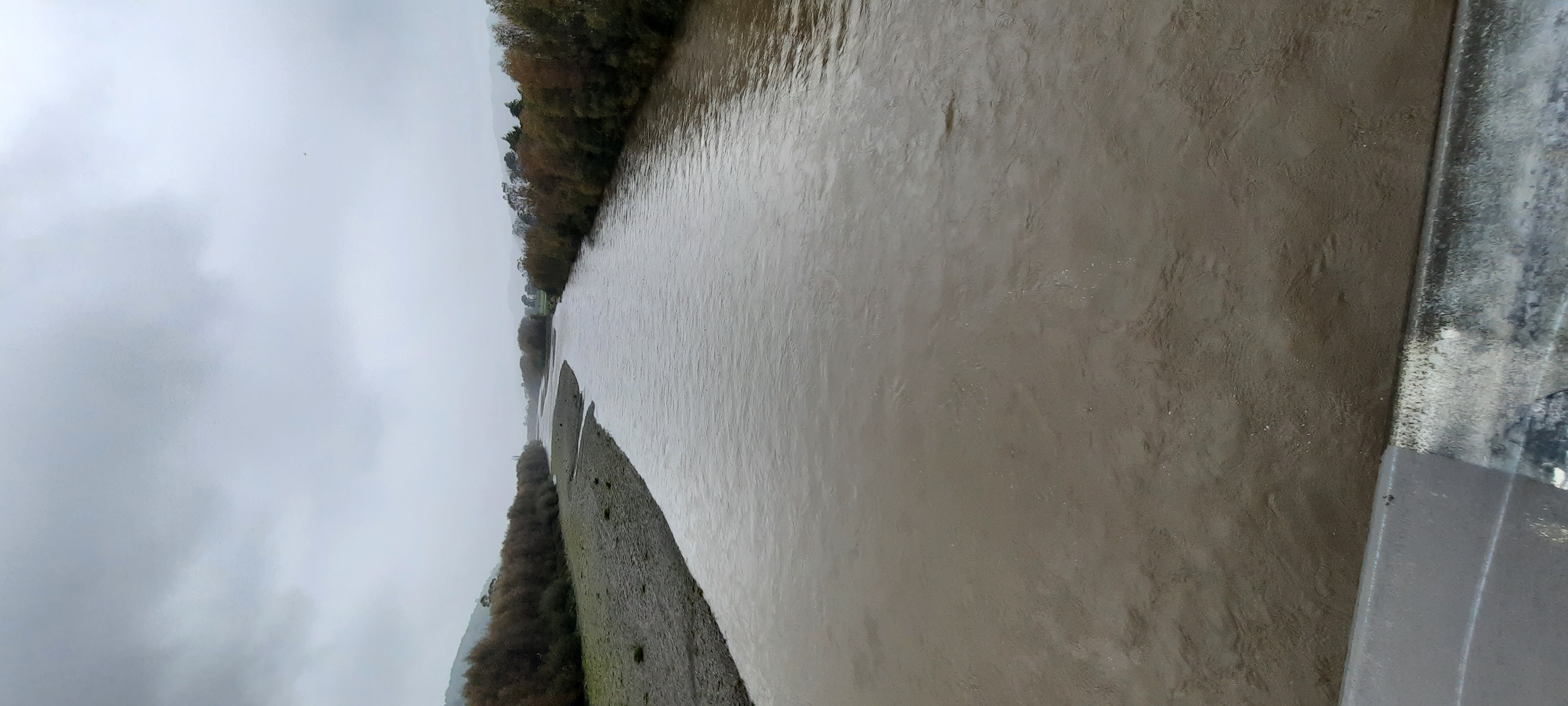 Total annual sediment yield in the wider catchments with uncertain amount of accumulation in lower reaches
Any minor but frequent sources of SFS  upstream
Flood control measures (Bulldozing in river bed)
 More frequent high flow events
Higher flow rates low in catchment, so increased base flows compared to upstream monitoring sites
[Speaker Notes: Reminding you, that the SFS class  (and therefore NBL for clarity) is not dependent on position in the catchment, or vegetation cover, or nature of topsoil, but all these do affect VC.
So VC at Boulcott is never going be as good as the forested tributaries. According to Dr Greer, even naturally produced SFS will accumulate in down stream reaches, so even under natural conditions, the clarity of downstream reaches will be worse than upper reaches

Under climate change, with higher  and more frequent flood flows, whilst possibly not affecting the median flow very much, still bring in sediment that can slowly leak under low flow conditions. That is in part, entirely NATURAL

Higher flow rates low in a catchment, by definition, have more ability to disturb accumulated sediment.

The slide here is looking upstream from Kennedy Good Bridge, near the Boulcott sampling site. The river is in moderate flood. (approx. 74 m3/s)]
Clarity, Rolling 5 year Median at Boulcott
[Speaker Notes: This is my calculations using publicly available data. I’m happy to make my spreadsheets available.
2008 is 1st 5yr median data available. The 2025 five year median data is short of a few months. 

What happened after the period 2011 to 2016? It would be quite helpful to identify changes in land use over this period (To my knowledge, forestry harvesting has been relatively constant, but may have been a bit lower prior to 2016 due to depressed export prices) The period after 2016 is when harvesting  of small woodlots expanded.
The clear water inputs from tributaries align with high spikes of VC at Boulcott. (readings over 8M) 

Query technology changes?
I don’t interpret this as evidence of pulses of SFS slowly  moving through, the data over any five year period are quite noisy.

Required Median is >2.95M, For the last 10 years, this site has been above the NBL of 2.2m, but there is a way to go. Is close to the “Natural State” actually achievable?]
Reset TASVC  for Hutt Boulcott
The TAS is set too high.
It is very unlikely that Hutt at Boulcott could ever reach the “Natural Sate” SFS Class 3, State A.
The cost burden and uncertainty of gaining consent for forestry activities is unreasonable
[Speaker Notes: Dr Greer agrees with us that TASVC for Boulcott effectively requires a return of the catchment to “Natural State”, a very unlikely scenario. But recent years, VC ~2.5m, have been pretty good considering that forestry activities have been expanding.

There is a significant cost burden for gaining either consent or restricted conditional consent, especially for small blocks. Multiple separate consents will be required over the lifecycle of a forest.

Costs early on  must be  amortised until harvest, and  it is quite likely that harvesting technology, markets and political climate will have changed over the intervening 30 years.

Our main supplementary submission recommends that TAS VC for Boulcott be reset based on baseline values, which are still substantially above the National Bottom Line, but reflect the high quality state of tributary rivers.]
Summary
First Preference: Insufficient stringency to override NESCF and therefore WH.R20 needs to be amended.
Second Preference: For GW to control forestry only on potentially high risk erosion land in the pFMU where TAS VC is not met
Third Preference: to support Restricted Discretionary Forestry Activity in pFMU where TAS VC is not met
In all scenarios, much improved enforcement of conditions is required, along with education and Water Plans to gather the facts and review TAS settings
[Speaker Notes: One by one, the initial arguments that GW has used to justify consented activity for forestry, and therefore the need to override the NESCF, have fallen over.

The erodible land classifications didn’t stack up, so the proposal to retire out forestry harvest from the 10% or more of steepest land has been withdrawn.

Mangaroa River TAS VC was substantially reduced in the face of natural sources of colour, CDOM.

Calculated % reductions in Annual Sediment Load are subject to significant uncertainty, especially concerning meeting median VC  at relevant flow rates, so we don’t really know whether proposed land use mitigations will undershoot or overshoot the mark. 

Horokiri, Whakatikei, Akatarawa, Pakuratahi still meet TASVC, in spite of many years of forestry harvesting. No one actually knows how much SFS can be trapped downstream. The 4 rivers mentioned are fairly long, and if slugs of SFS moving downstream were an issue you would think that they would (at least sometimes) show up at the monitoring points. There is no evidence presented that they do show up.

TASVC for Hutt at Boulcott is under serious challenge as being unreasonable, by not taking into account higher flow rates (position in the catchment), flood control activities and land use changes that are irreversible (ubanisation and farming/forestry).

Whilst all people in the forestry business accept that forestry activities can contribute SFS to water bodies, we believe that improvements in harvesting practises and improving compliance with NESCF is enough for Forestry to do its bit to achieve TASVC,  Several major catchments with substantial PF have always managed to comply with TASVC, even with use of older technology. 

We say that there is not enough hard evidence  to  single out forestry, or sufficient magnitude of failed TASVC to warrant overriding NESCF.]
Summary, Continued
WH.R20 needs clarification on use of latest data (should be median VC data from at least  5 years time period)
WH.R20 is inconsistent with Policy WH.P28 (and S42A forestry report) regarding receiving water bodies
Need to review TASVC for Hutt at Boulcott, please reduce TASVC  to baseline state
Both Makara Stream and Horkiri Stream are now well above 12degreesC, and their SFS class should be reviewed.
The “typo” in the rebuttal P.R19 needs to refer to land where TAS Suspended Sediment is not met.
[Speaker Notes: Yes, the WIP did recommend as Class A SFS for Boulcott, but was based, as I am told, largely on the technical advice received. The committee no doubt believed that the  TAS was reasonable and achievable. The WIP wouldn’t have seen the rolling 5 year averages that I have produced

As it stands,  the overly ambitious  Class A Target Attribute State for Visual Clarity it has become weaponised, and holds all land users upstream to ransom.]
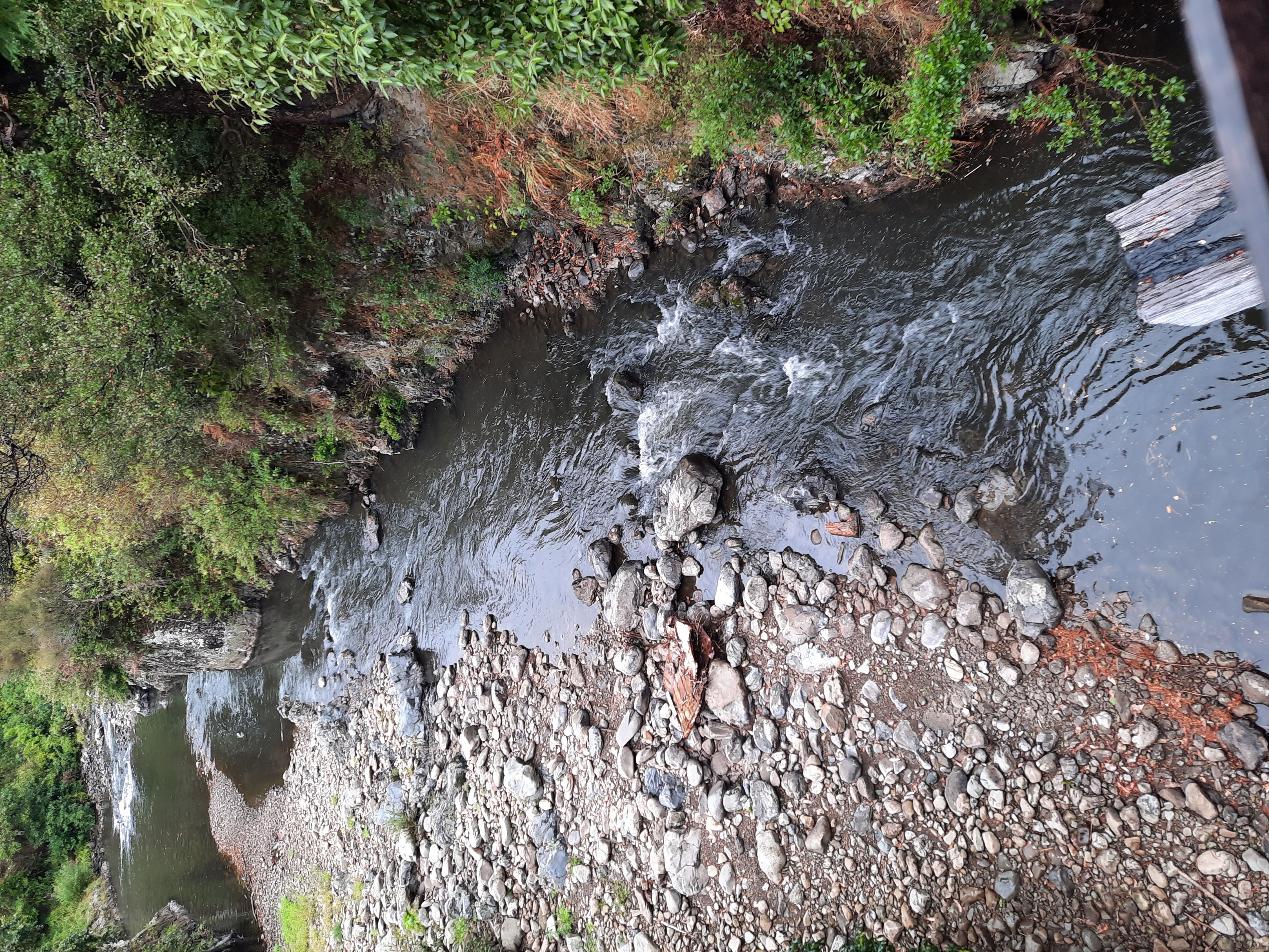 Presentation Ends
Presentation Ends